Lead Free Kids Poster 2018
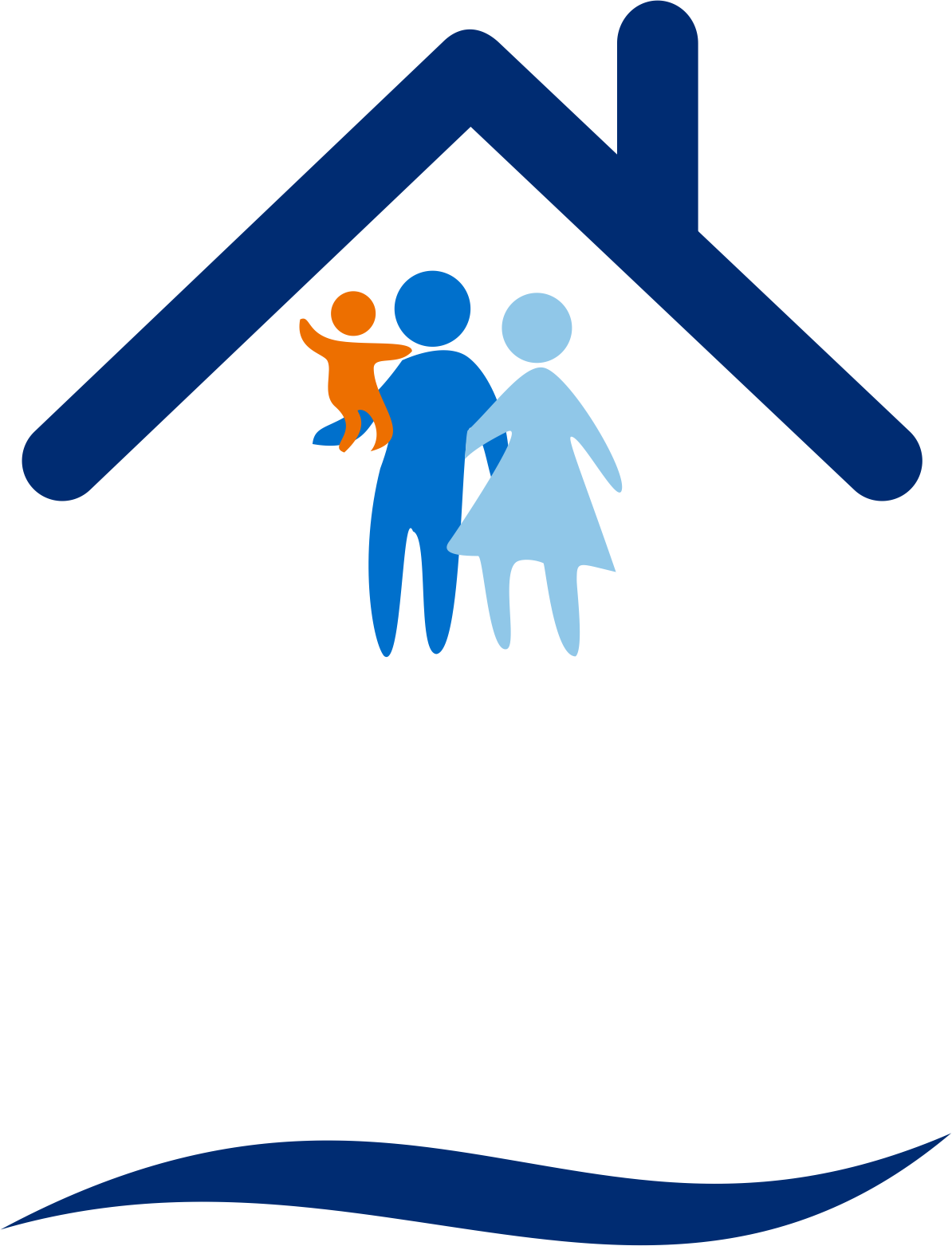 Comprenezla réalité
Faites tester votre maison
Faites tester votre enfant
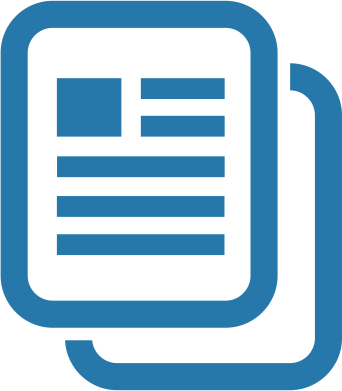 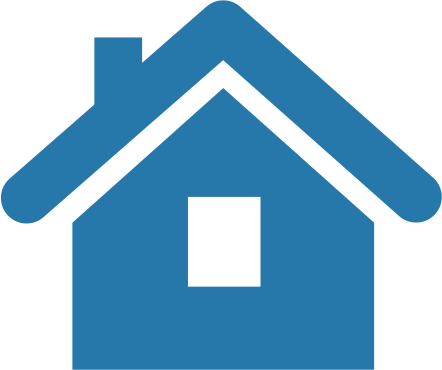 Des Enfants
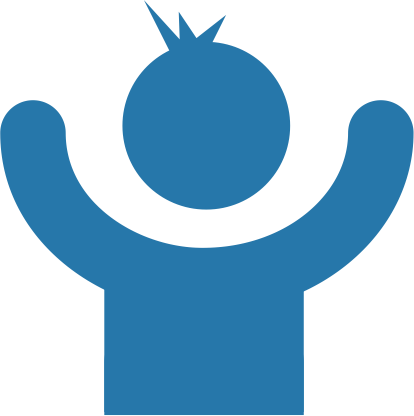 Sans Plomb
Pour un avenir en santé
#NLPPW2018
#LeadFreeKids
du 21 au 27 Octobre 2018
Semaine d’action
nationale pour
la prévention de
I’intoxication
au plomb 2018